¿Adónde Vamos?
Un Libro de_____________________________________________
_______________________________________
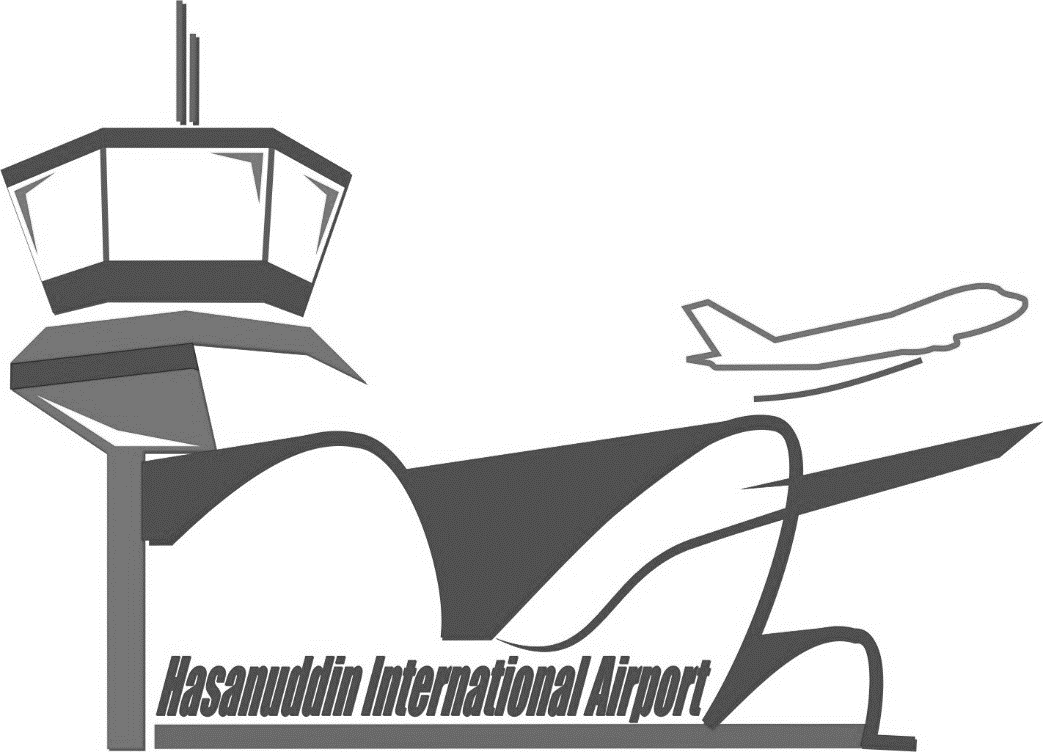 Yo ____________________________________________________

Yo ____________________________________________.
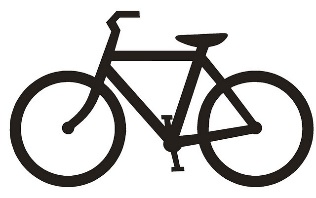 1.
___________________________________________
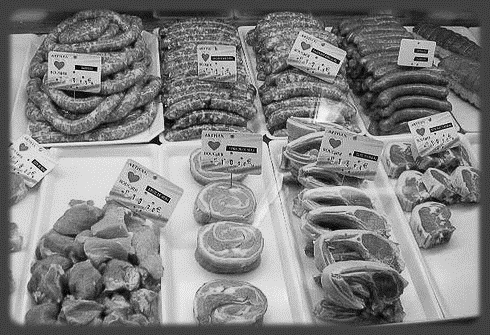 Tú ____________________________________________.

Tú ___________________________________________.
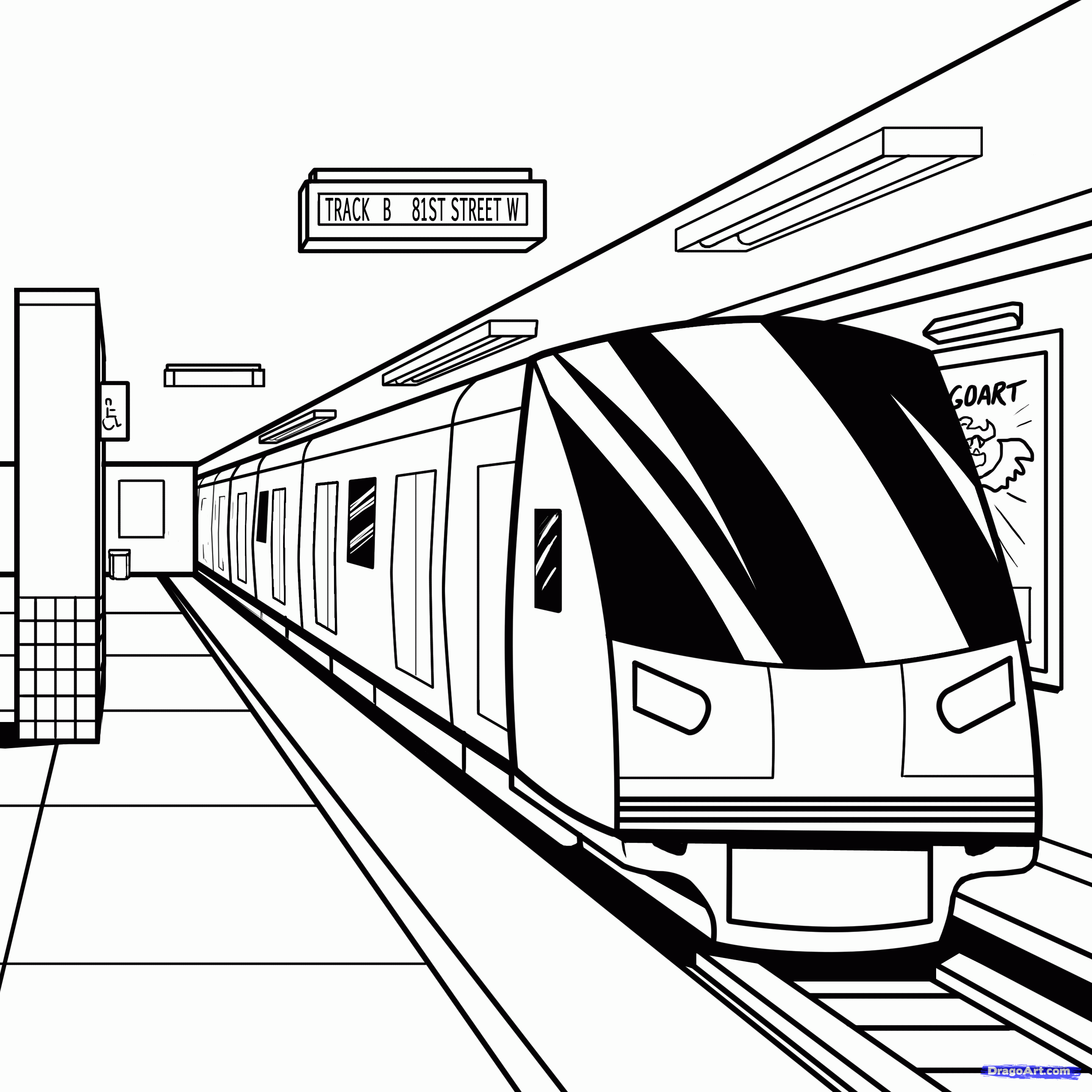 2.
_________________________________________________
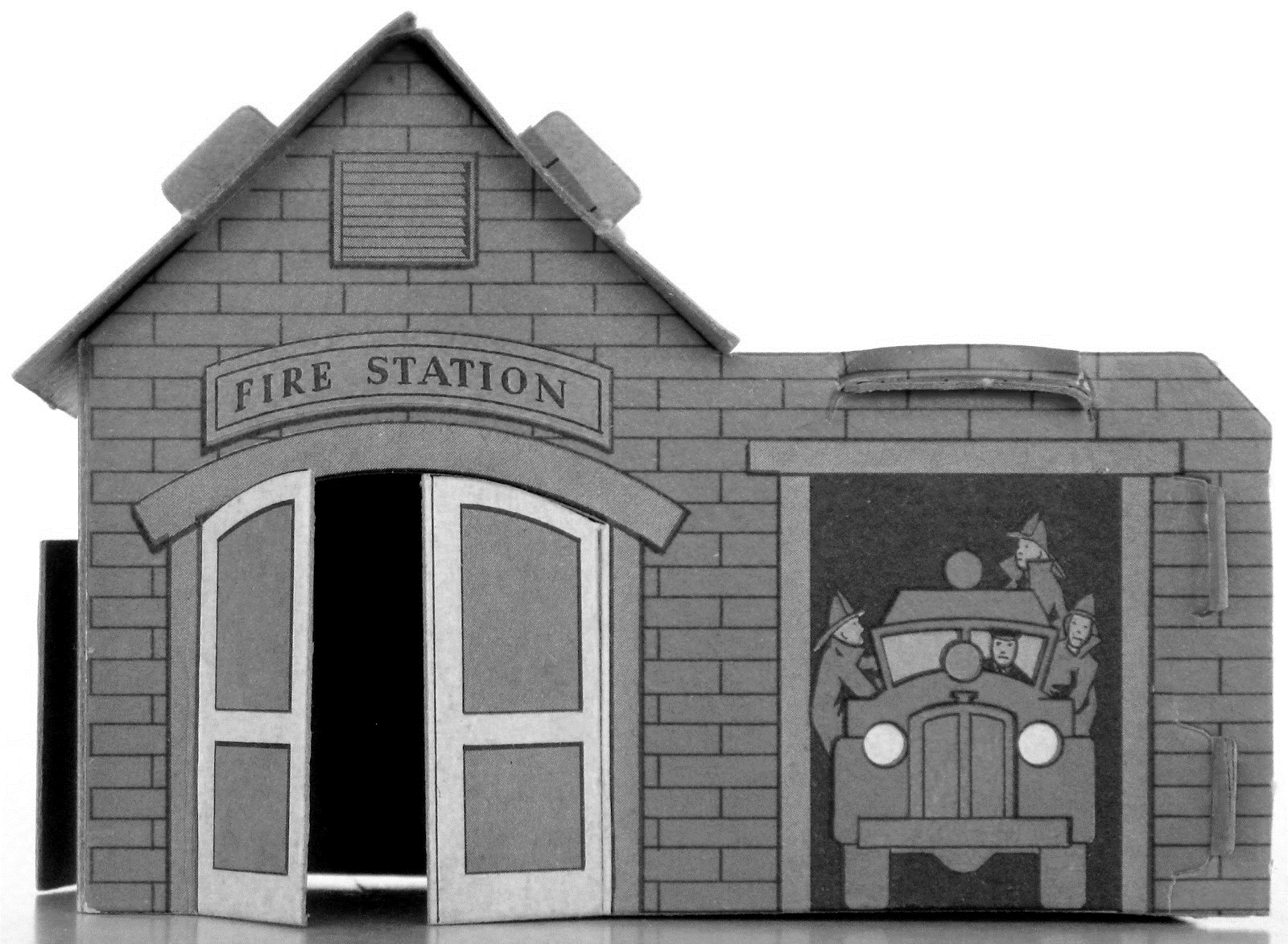 Ella _____________________________________________.

Ella ________________________________________.
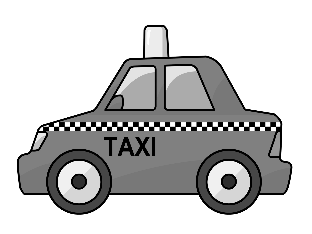 3.
_________________________________________________
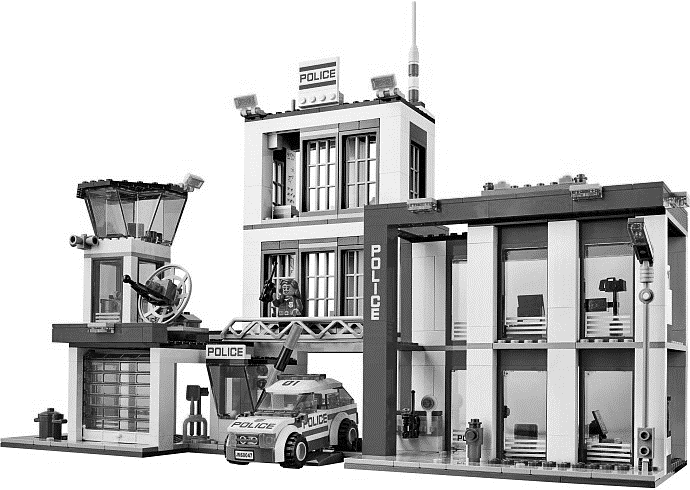 Ud.  ____________________________________________________.

Ud.  ________________________________________________.
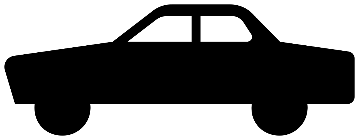 4.
________________________________________________
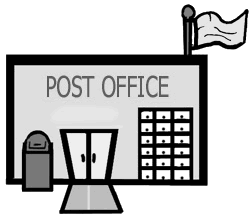 Nosotros _________________________________________.

Nosotros ________________________________________.
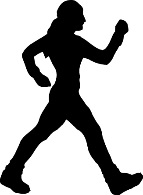 5.
__________________________________________________________
Vosotros __________________________________________.

Vosotros _______________________________________.
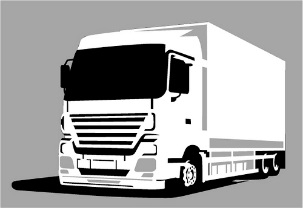 6.
______________________________________________________
Ellos ______________________________________________________.

Ellos ____________________________________________________.
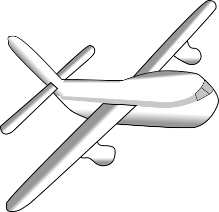 7.
___________________________________________________________
Ellas __________________________________________________.

Ellas _______________________________________________.
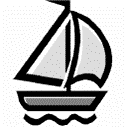 8.
Me llamo____________________________________
Clase		C	D	E

Neatness			/5		There are drawing on pages 6, 7, & 8		/6
Spelling			/10		Drawings are colored		
					on pages 6, 7, & 8				/6
Listed a place in 
Spanish on each page	/8		Project handed in on time			/3
							
Correct use of al, a la 			Name and Class letter on grading sheet	/2
after IR in sentences	/8			
					Name on cover of project			/2
1st sentence on each page uses correct
grammar/ir form		/8		La Nota				/66

2nd sentence on each page uses correct
grammar/ir form
and transportation		/8